Beck Row Attendance – 29th January – 2nd February 2024
10 – Rosen – 76% 
=8 – Rowling – 89% 
=8 – Donaldson - 89% 
7 – Zephaniah – 90% 
6 – Jeffers – 91%
=3 – Dahl – 94%
=3 – Cowell – 94%
=3 – Morpurgo – 94% 
2 – Blake – 97%
New winners this week….
Potter Class – 98%
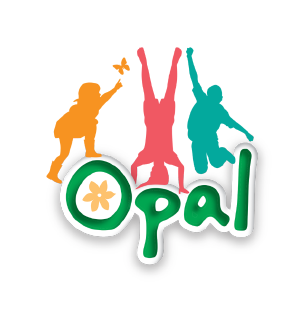 OPAL
Kindness 

Safety 

Sharing 

Responsibility
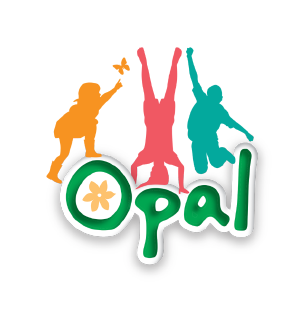 OPAL
Kindness 

Safety 

Sharing 

Responsibility
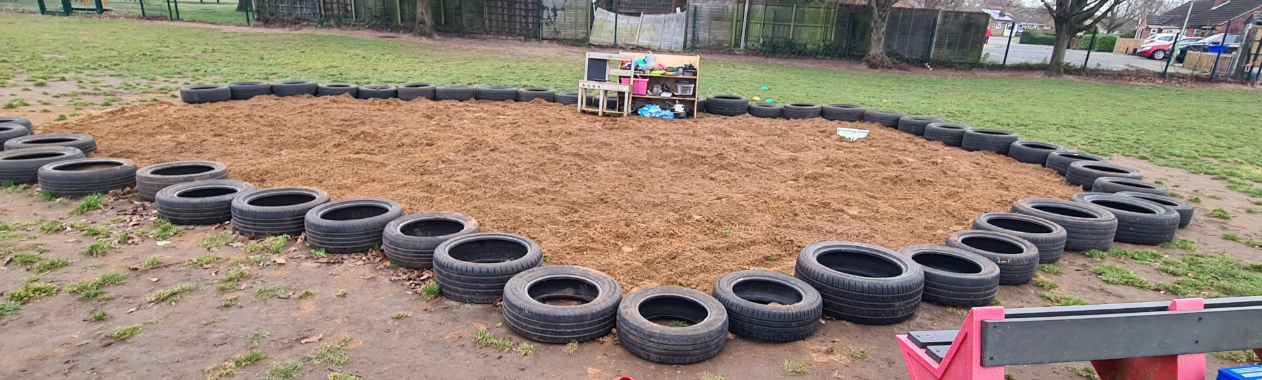 WELLIES NEEDED

WASH HANDS  AFTERWARDS
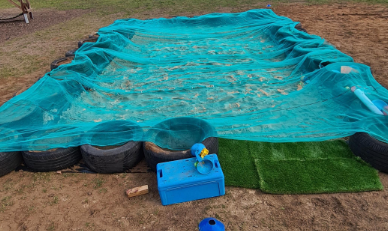 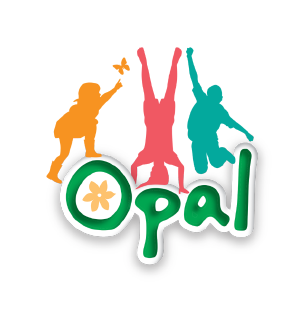 OPAL
Kindness 

Safety 

Sharing 

Responsibility
When sheet is on- sandpit is closed 

If the sandpit is full, go play elsewhere

NO MUD in the sand pit. Only sand toys used in pit.
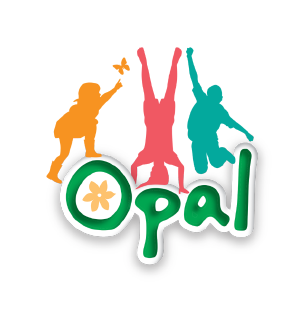 OPAL
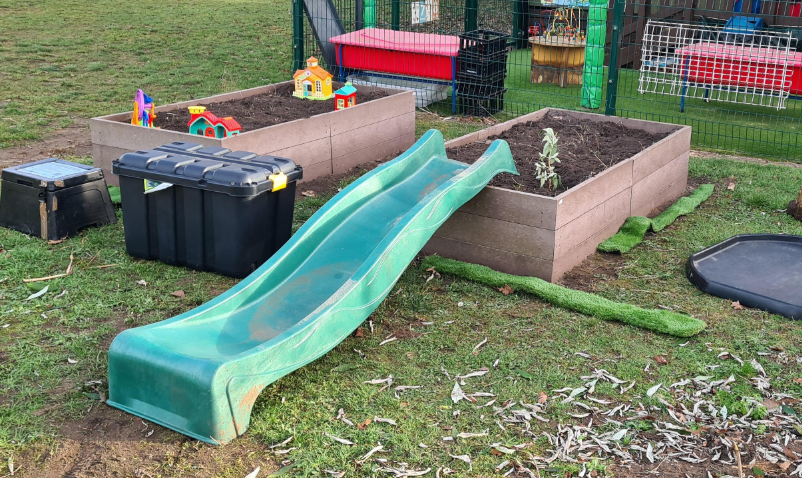 Kindness 

Safety 

Sharing 

Responsibility
Toys BACK in box after use

Play carefully with toys and sharing

Toys CANNOT leave zone
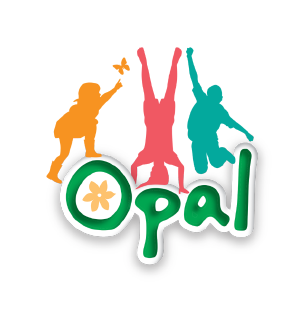 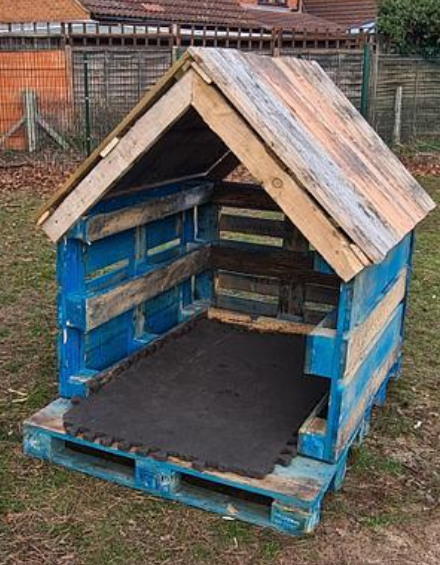 OPAL
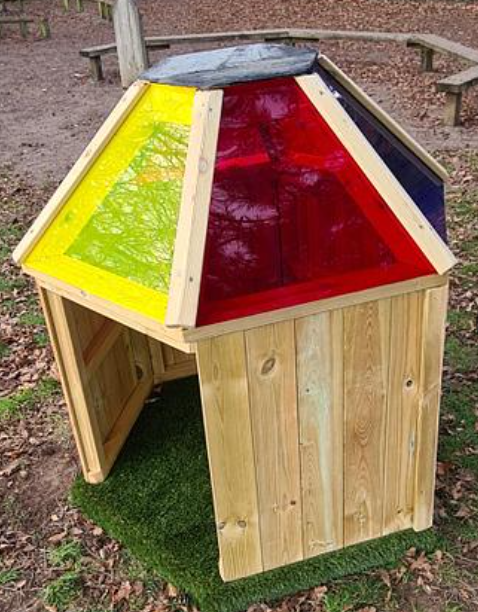 Kindness 

Safety 

Sharing 

Responsibility
No “ownership”
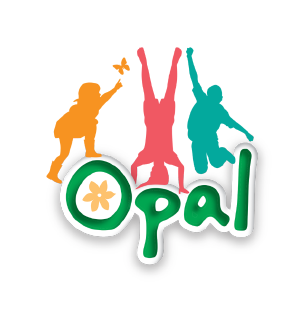 OPAL
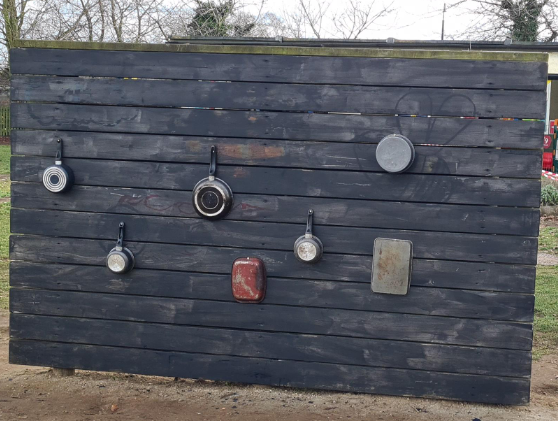 Kindness 

Safety 

Sharing 

Responsibility
Return beaters & drumsticks to the drawers
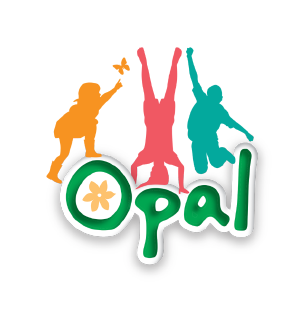 OPAL
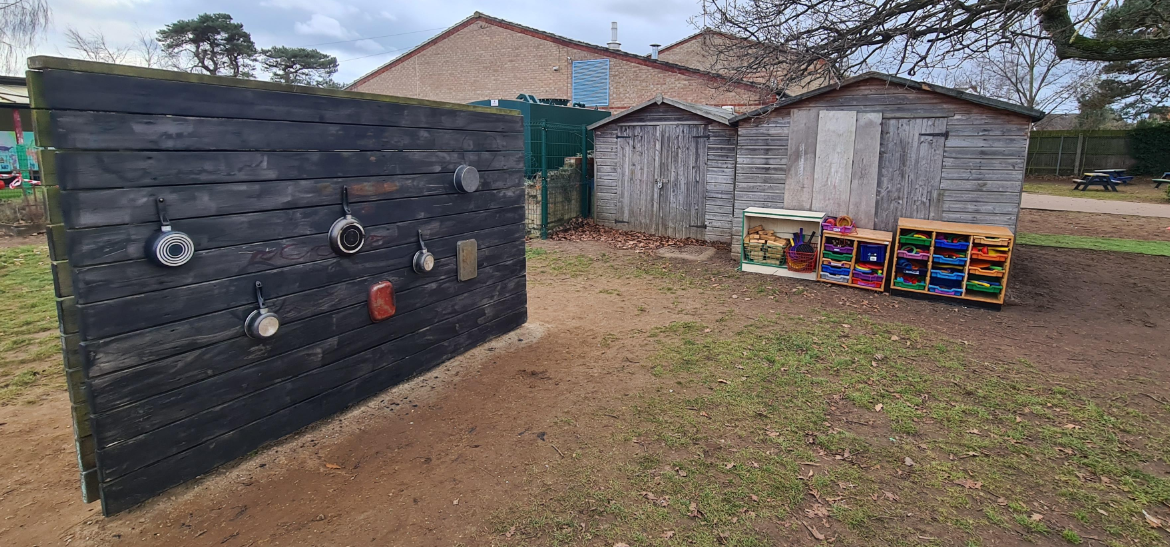 Kindness 

Safety 

Sharing 

Responsibility
All equipment MUST return to the drawers. Even if you did not use it, show kindness
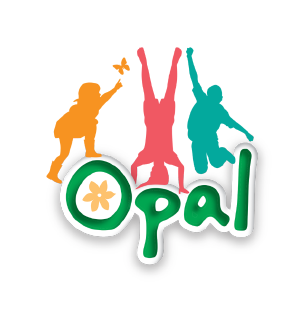 OPAL
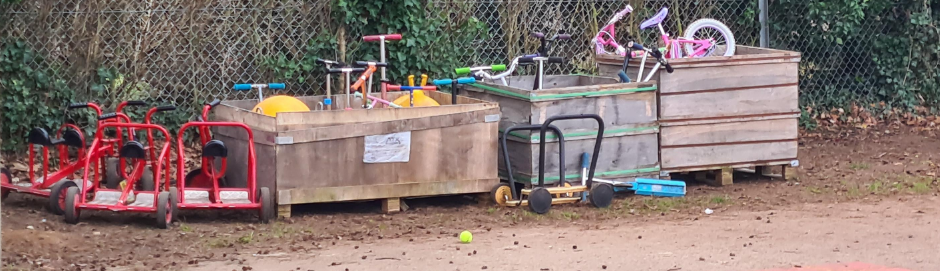 Kindness 

Safety 

Sharing 

Responsibility
Scooters stored here. Children MUST remain in zone. Must tidy away at end of lunch.